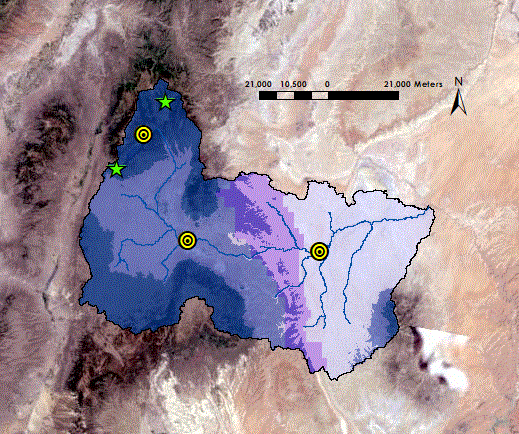 0
15
30
60
Kilometers
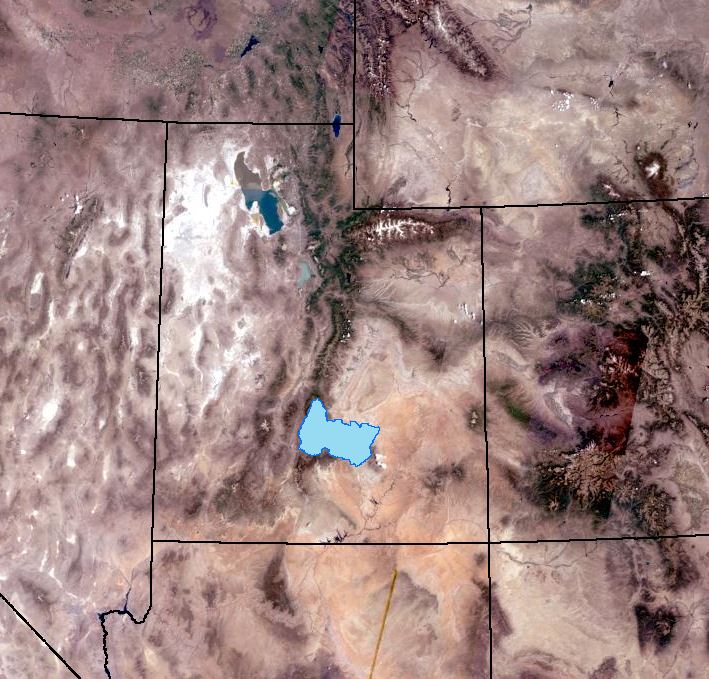 ID
WY
Water Availability Assessment from Annual Snow Cover in the Fremont River Basin Based on NASA Earth Observations and In Situ Data
UT
NV
CO
Fremont
Lyman
AZ
NM
Bicknell
Torrey
Teasdale
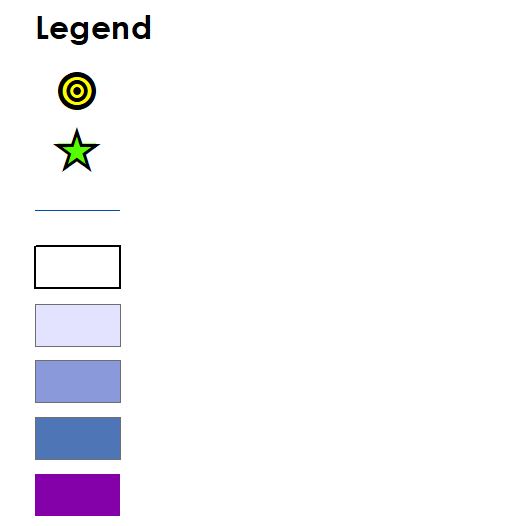 Stream gauge
SnoTEL station
Additional Variables
In-situ Stream Gauge Data
River
DEM
Fremont River Basin
In-situ SNOTEL Data
PERSIANN Precipitation
Low Elevation Zone
Moderate Elevation Zone
High Elevation Zone
MODIS
LST
Capitol Reef National Park
Comparison
SNOW-M
ArcSWAT Watershed  Delineation
Elevation Zones
SPAM
Methodology
Abstract
Snow cover Maps
Exploratory Data Analysis
As a largely snowmelt-fed watershed, Utah’s Fremont River Basin provides year-round irrigation for approximately 16,000 acres of agricultural areas, including historic orchards and pastures maintained by Capitol Reef National Park (CARE). However, forecasts for seasonal water availability within the basin based on in situ snowpack data have been unreliable compared to water use allocations in the past. For this reason, a more robust method was required to provide accurate water availability assessments that help CARE plan future water allocations more effectively. Multiple NASA Earth observations and in situ data were employed to derive key trends and data insights for snowmelt and relevant climate variables across the watershed. Furthermore, a forecasting tool that predicts seasonal streamflow in the Fremont River Basin was created using machine learning models. The results of the snowmelt and climate analyses along with the forecasting tool will inform water resource management and enhance future irrigation allocation plans at CARE.
MODIS NDSI
GUI Tool
Confidence Intervals
Predicted Streamflow
Objectives
Project Partners
Devise the most suitable model to forecast streamflow in the Fremont River Basin
Conduct an Exploratory Data Analysis report revealing key snowmelt and climate trends over time
Visualize time series of snow cover changes in the Fremont River Basin
Capitol Reef National Park
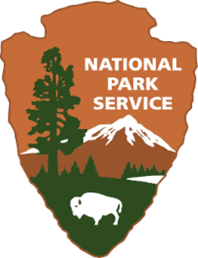 Study Area
Results
150
Basin
140
River
CARE
130
0 - 1 %
120
Area(sq. miles)
1 – 1.5 %
110
1.5 – 2.5 %
2.5 – 4.5 %
100
4.5 – 9 %
90
9 – 17 %
17 – 34 %
80
34 – 68 %
2012
2014
2016
2008
2004
2006
2010
2000
2002
River
Basin
CARE
-100 - -70 %
-70 – -40 %
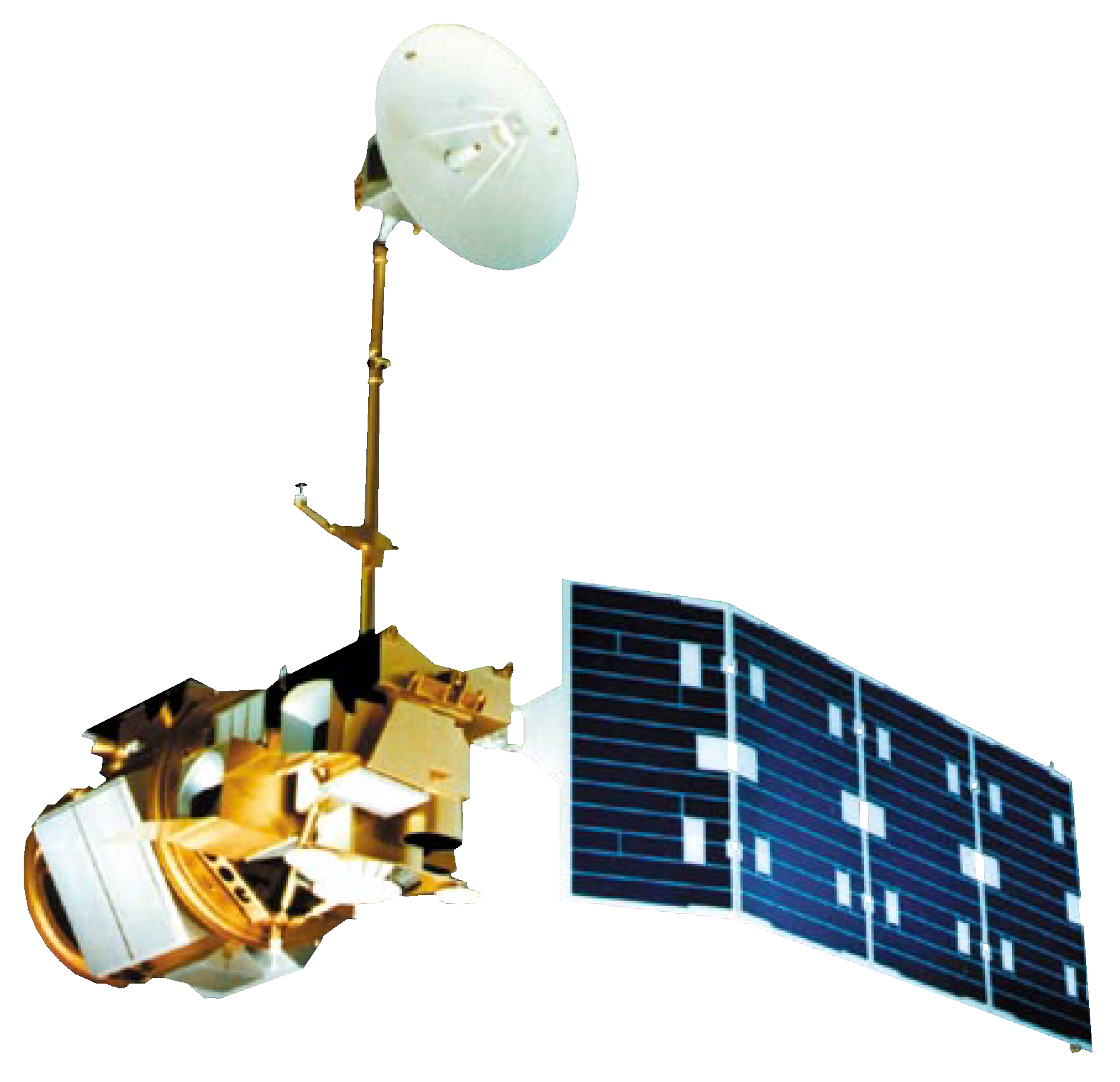 -40 – 0 %
Annual Snow Cover Area in 2000-2016
Mean Snow Cover Area (2000-2016)
0 – 150 %
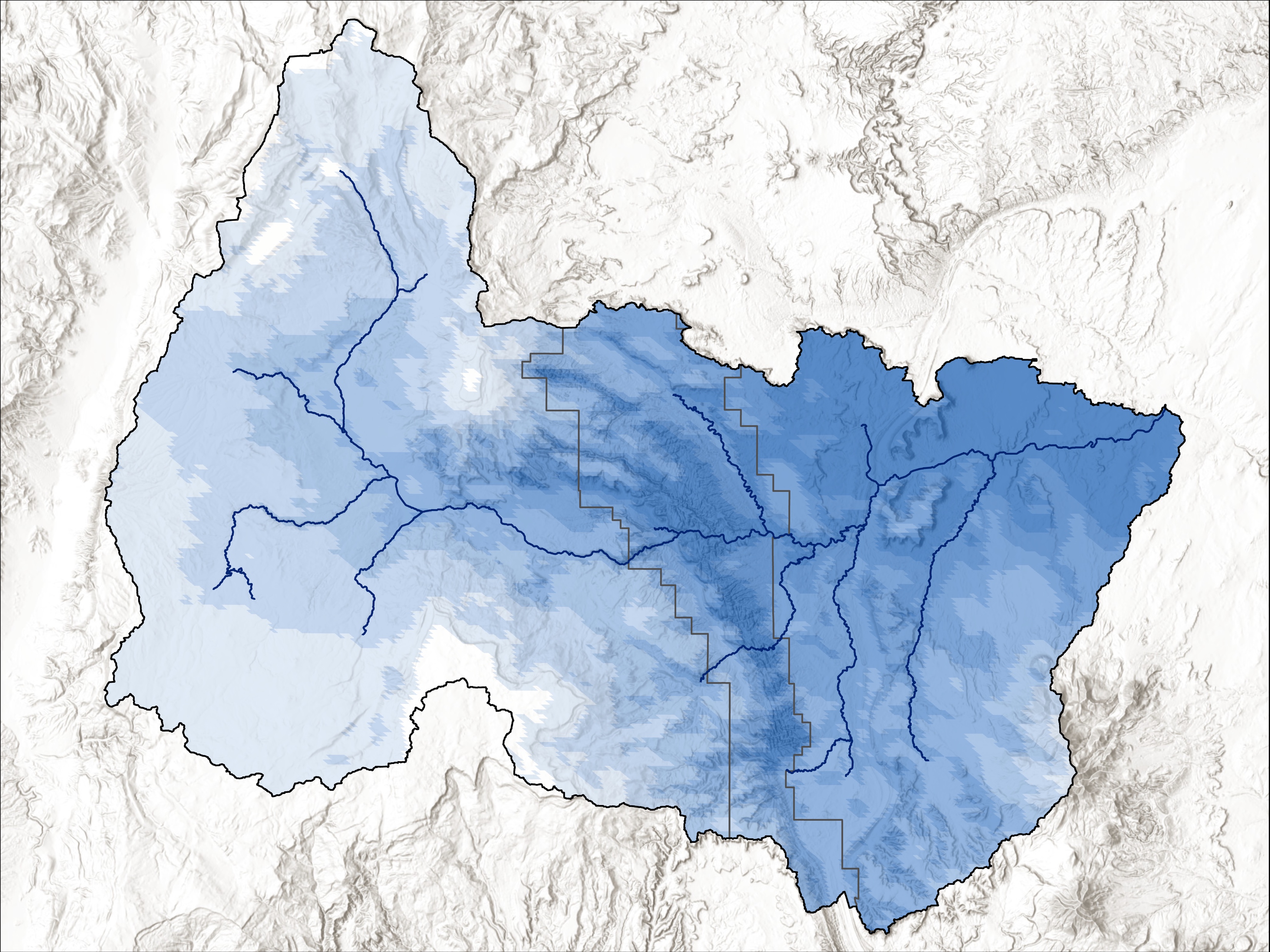 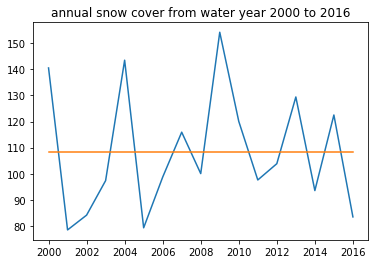 Earth Observations
Snow Cover
150 – 250 %
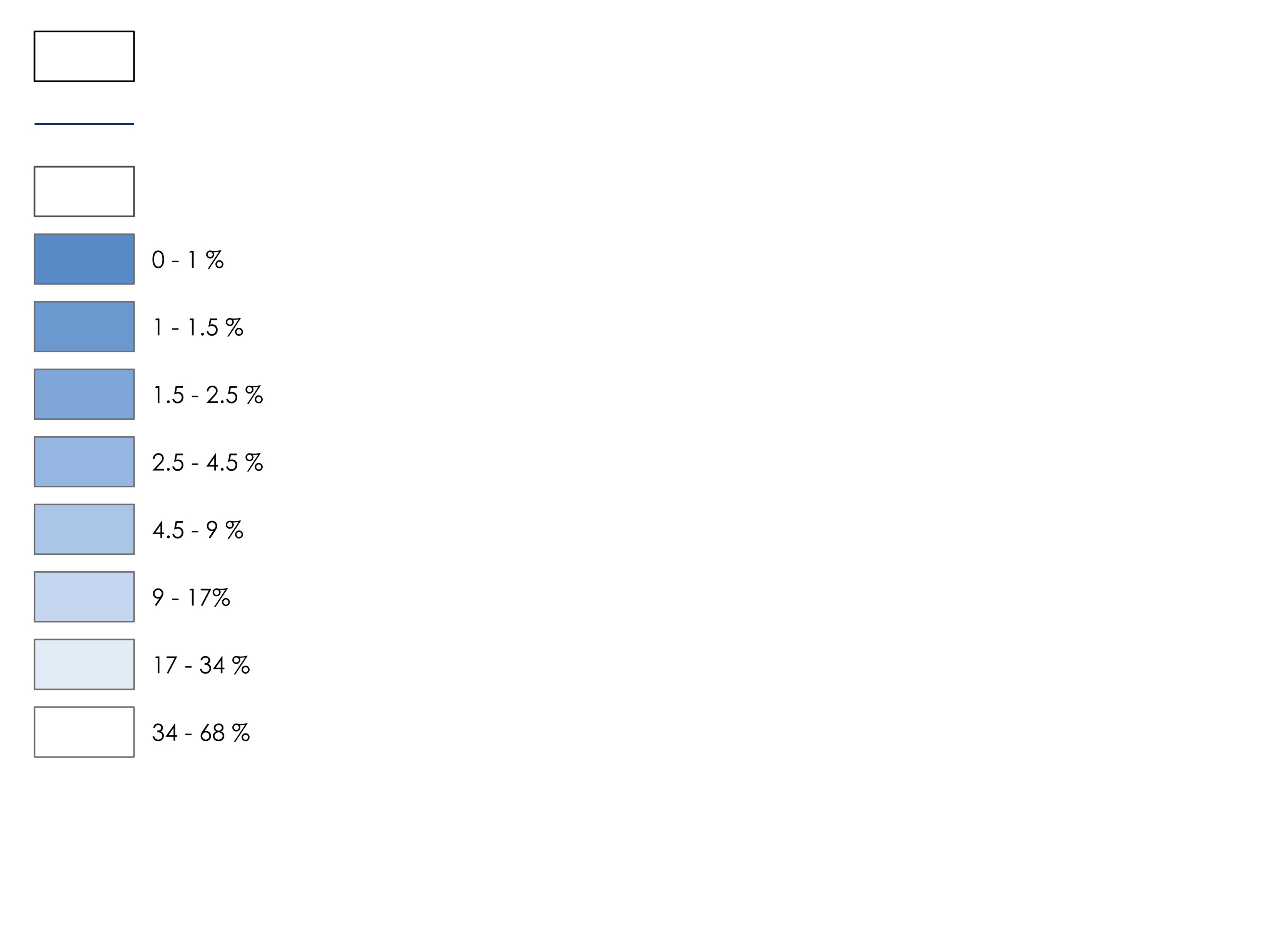 250 – 350 %
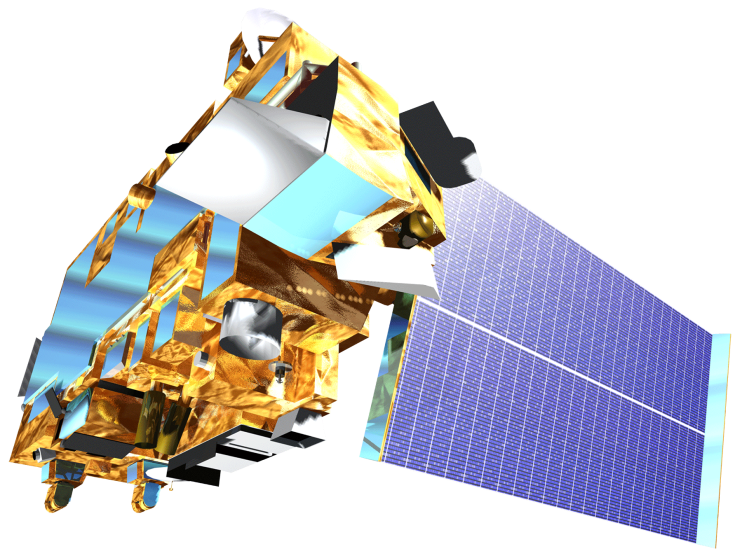 350 – 550 %
550 – 750 %
750 – 1,750 %
Landsat 5 TM
Actual vs. Predicted Streamflow by SNOW-M
Terra MODIS
6
Actual
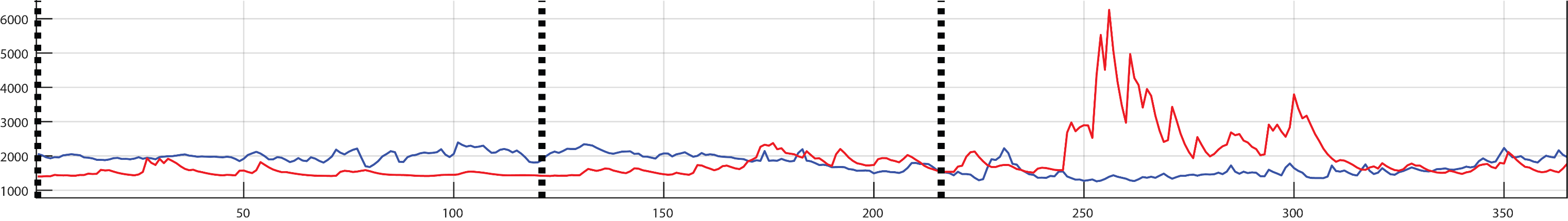 Actual
Predicted
5
Predicted
4
Streamflow (m3/s)
3
2
1
National Park Service, Northern Colorado Plateau Network
50
150
200
250
300
350
100
Snow Cover Area for Minimum and Maximum Years vs. Mean Snow Cover Area
2016-2017 Water Year
Difference
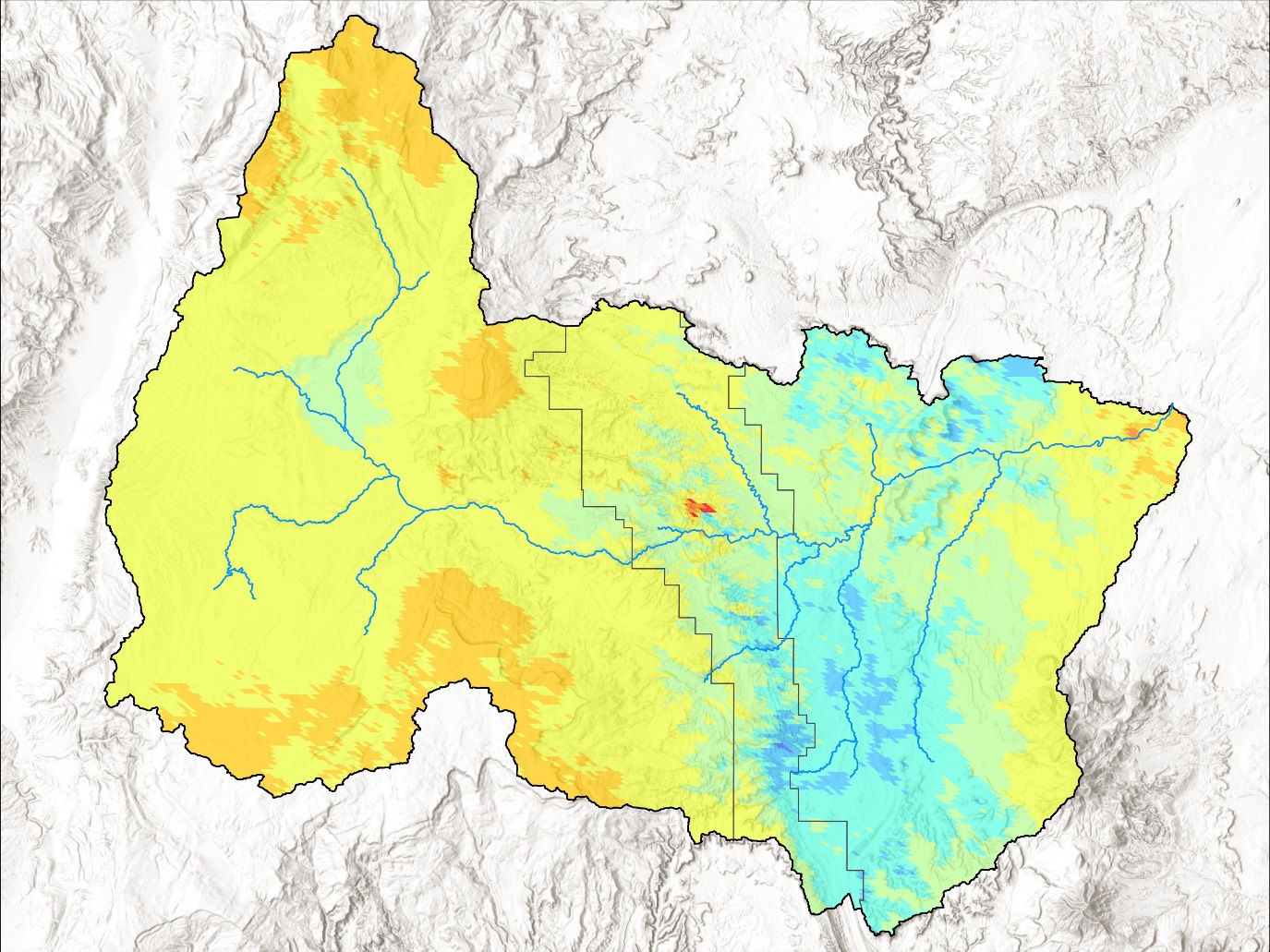 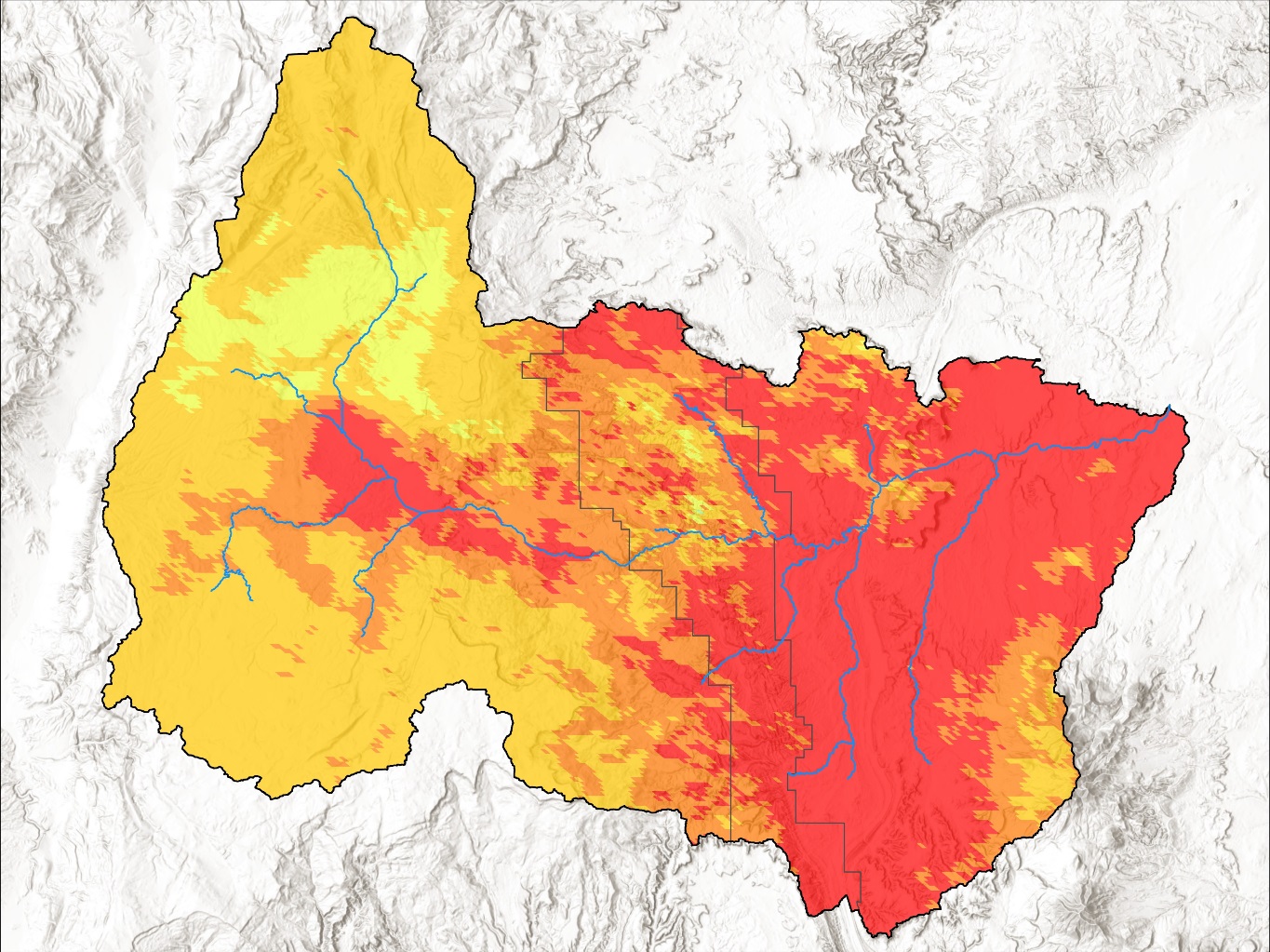 Actual vs. Predicted Streamflow by SPAM
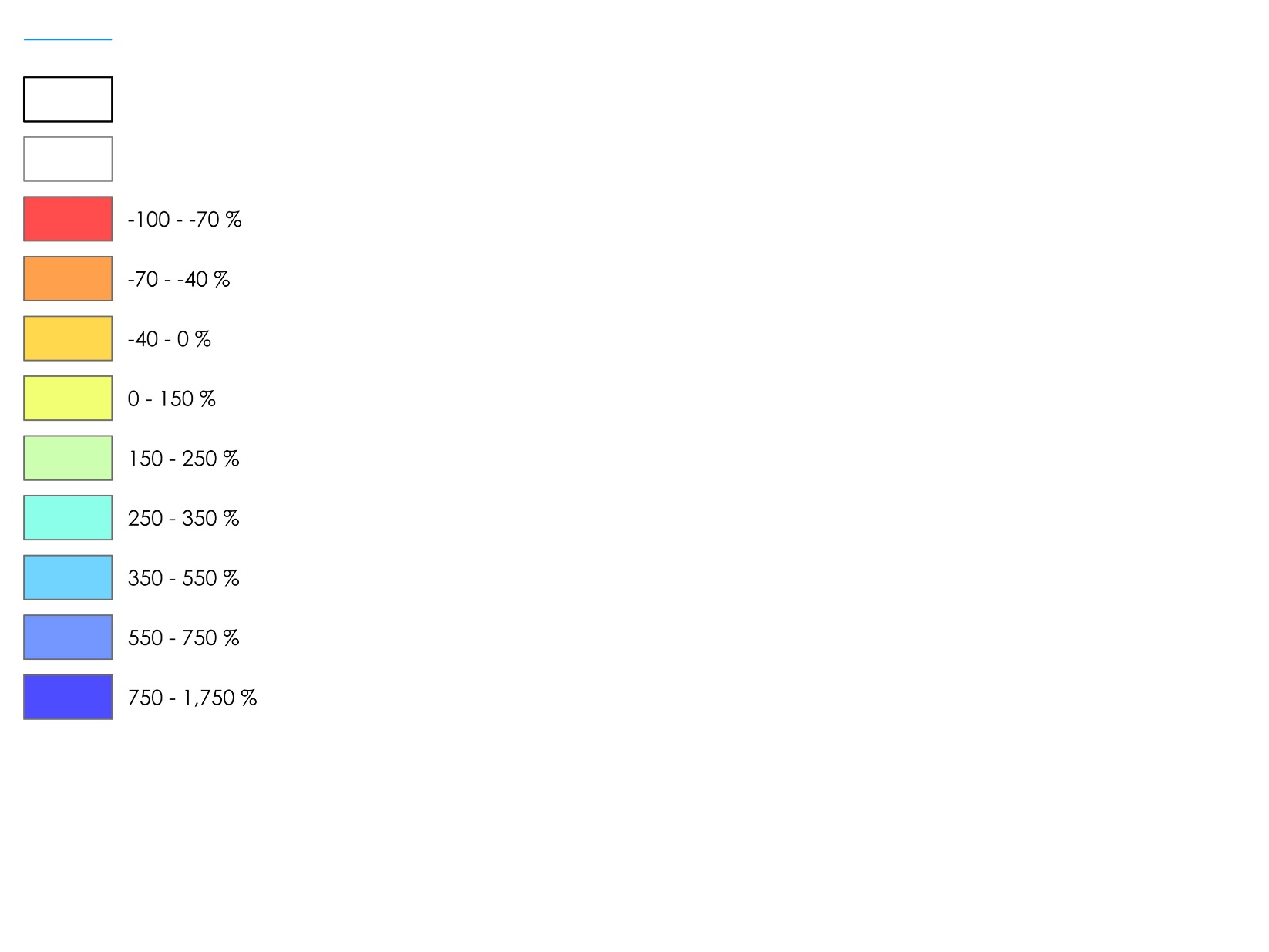 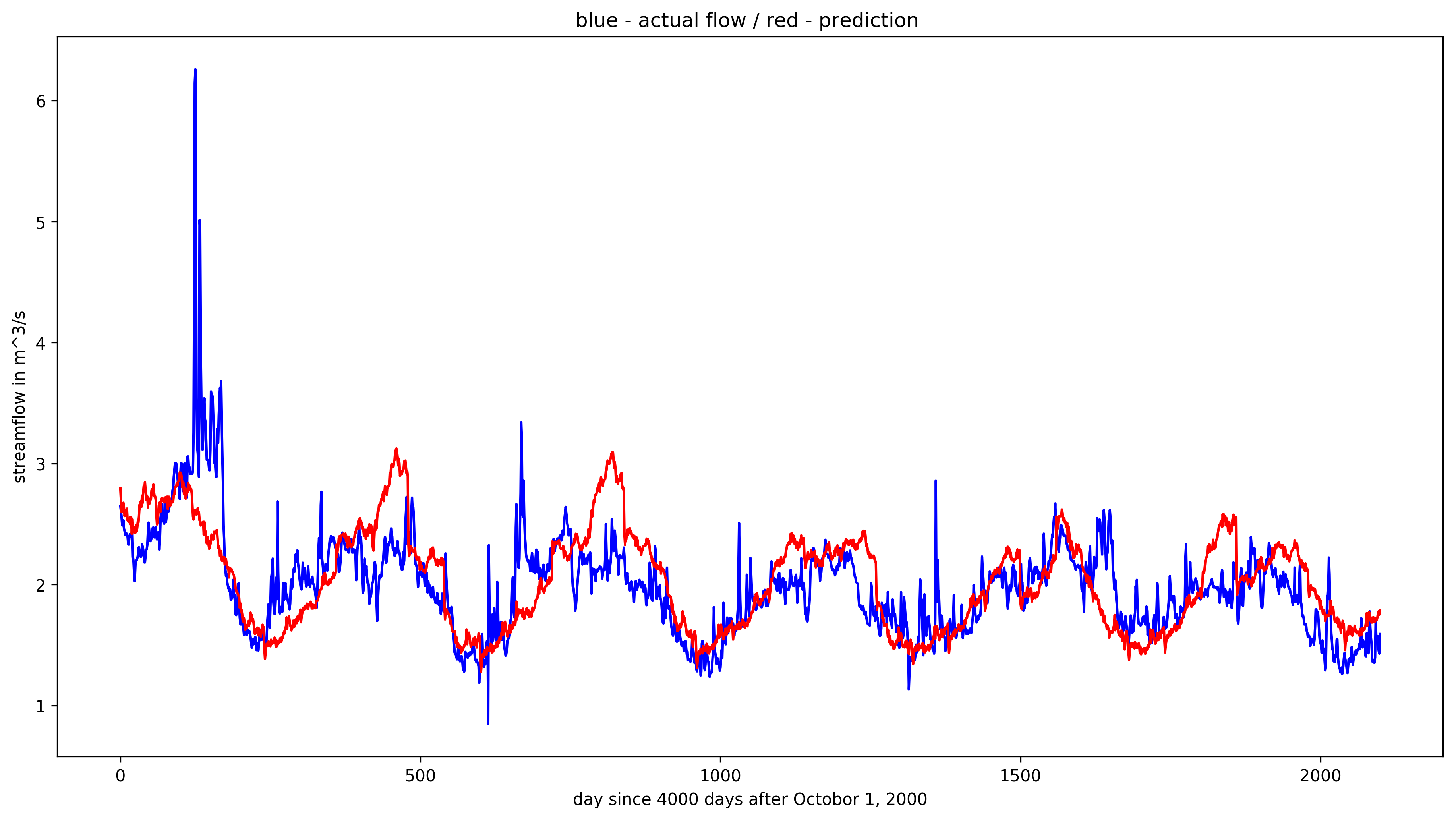 Team Members
Conclusions
6
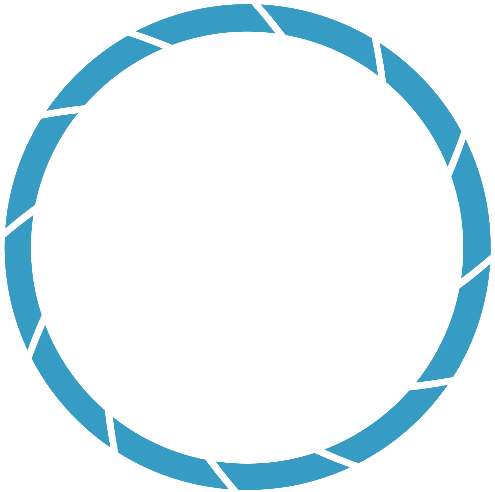 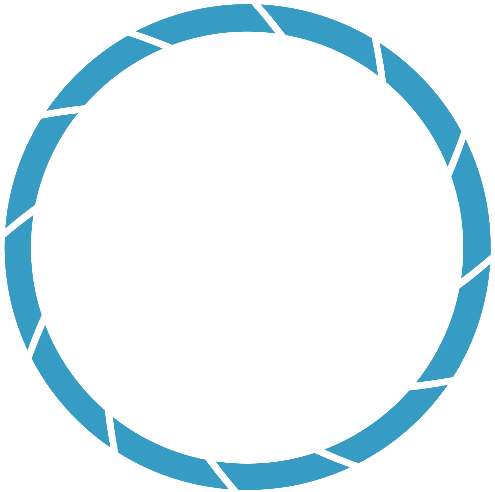 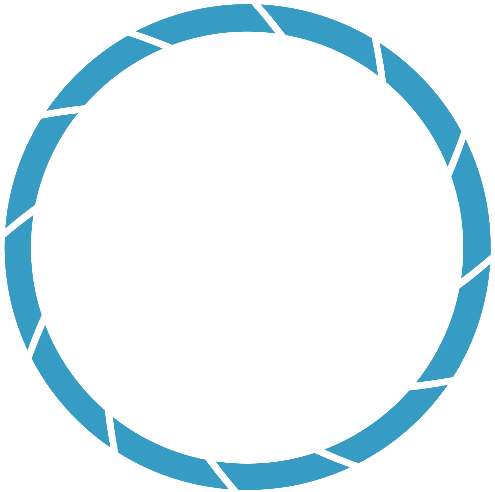 In situ and remotely sensed Terra MODIS data are effective inputs for training machine learning algorithms to forecast streamflow. 
SPAM exhibited greater accuracy (MAE, RMSE) in modeling streamflow over SNOW-M.
The Streamflow variable was most correlated with Precipitation and Snow Cover Area.
Mean Snow Cover Area data greatly fluctuated year to year from 2000 to 2017, with 203.15 sq. km in 2001 (min. year) and 399.44 sq. km in 2009 (max. year)
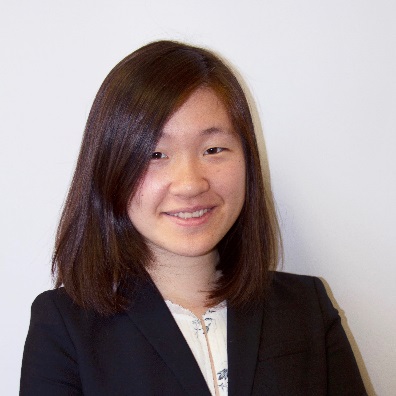 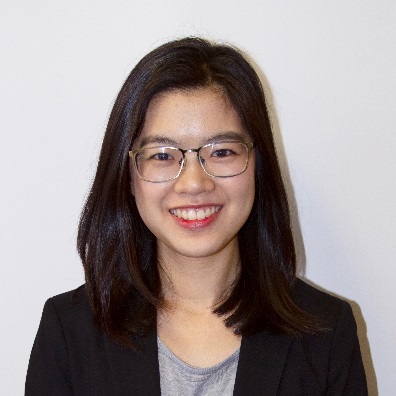 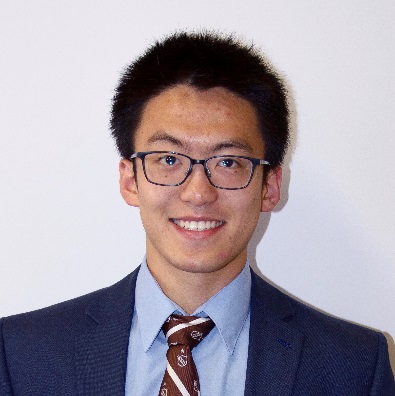 5
4
Streamflow (m3/s)
Zhuoyan He
Jessica Li
Project Lead
Chenyu Shi
2009 (Maximum)
2001 (Minimum)
3
Acknowledgements
2
Joseph Spruce, Lead Science Advisor for NASA DEVELOP VA – Wise County
Dr. L. DeWayne Cecil, Chief Climatologist at NOAA National Centers for Environmental Information and Program Manager of Global Science & Technology, Inc.
Bob VanGundy, Geology Instructor at The University of Virginia’s College at Wise
Brooke Colley, Center Lead at NASA DEVELOP Wise County Clerk of Circuit Court’s Office
Margaret Mulhern, Manda Au, Nolan Barrette, & Austin Counts, NASA DEVELOP VA – Wise County
EXAMPLE
1
2000
1000
500
0
1500
Day since September 14, 2011
Fremont River Basin Water Resources II
Virginia – Wise | Summer 2018